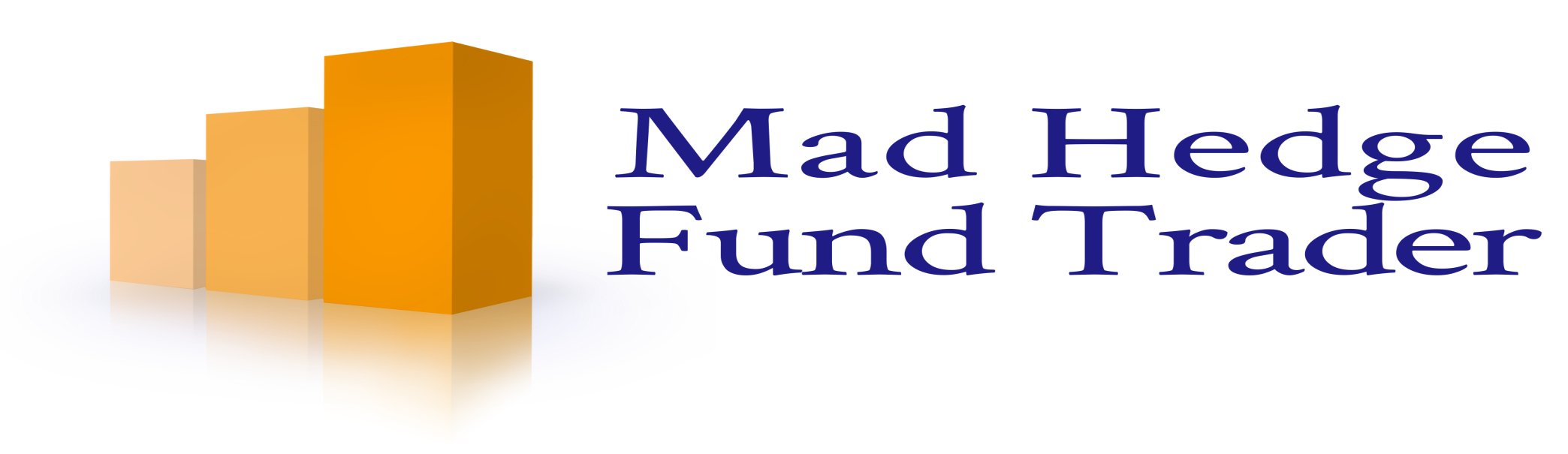 Mad Day Trader
Bill Davis
Webinar – October 4, 2017
Long Term
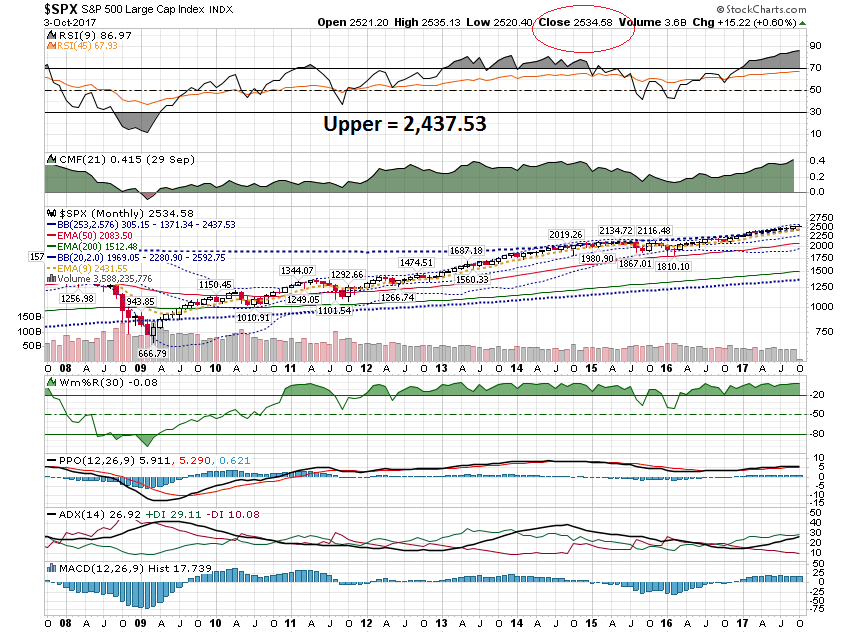 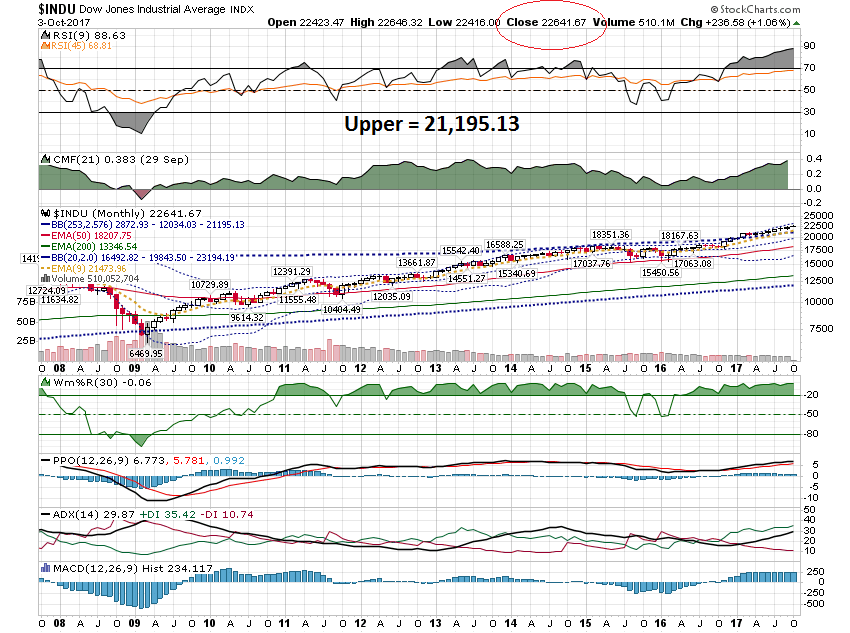 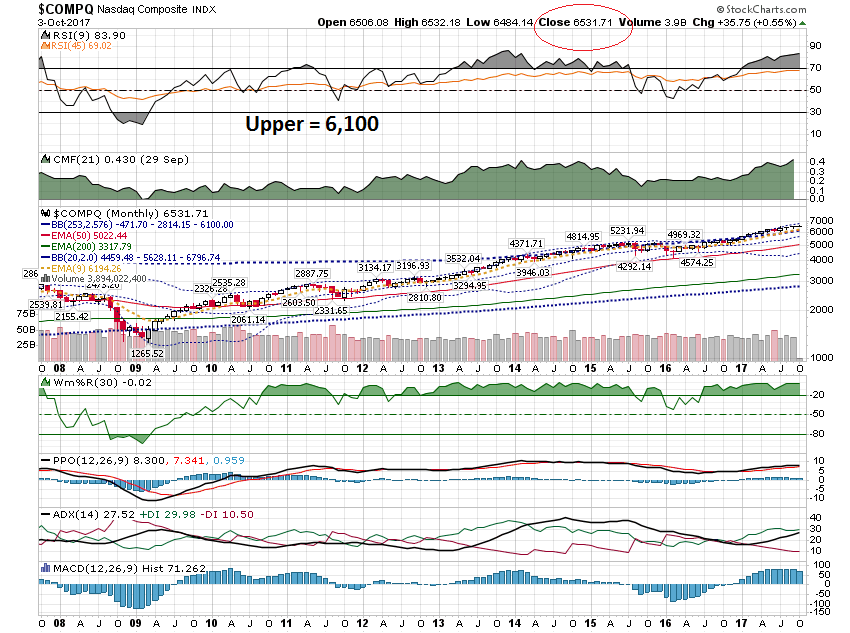 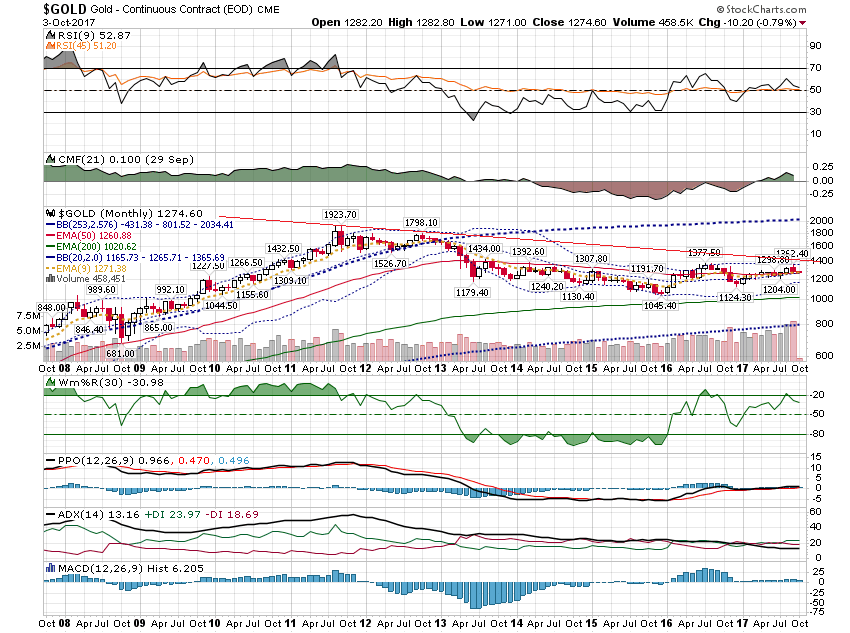 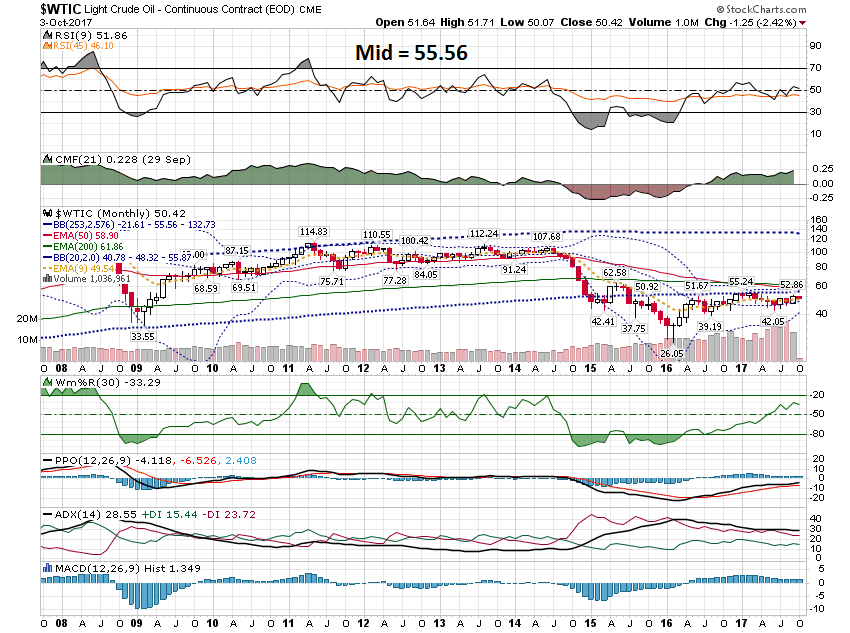 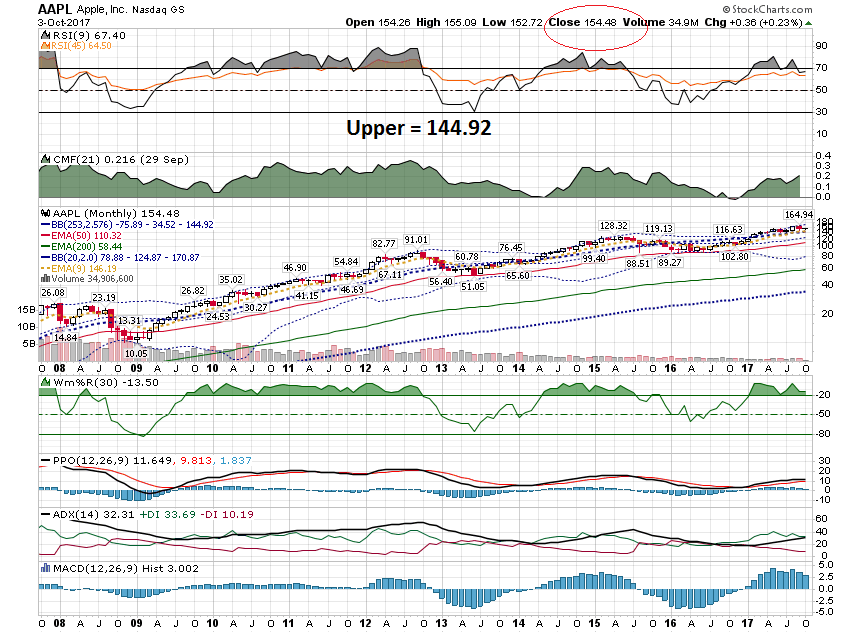 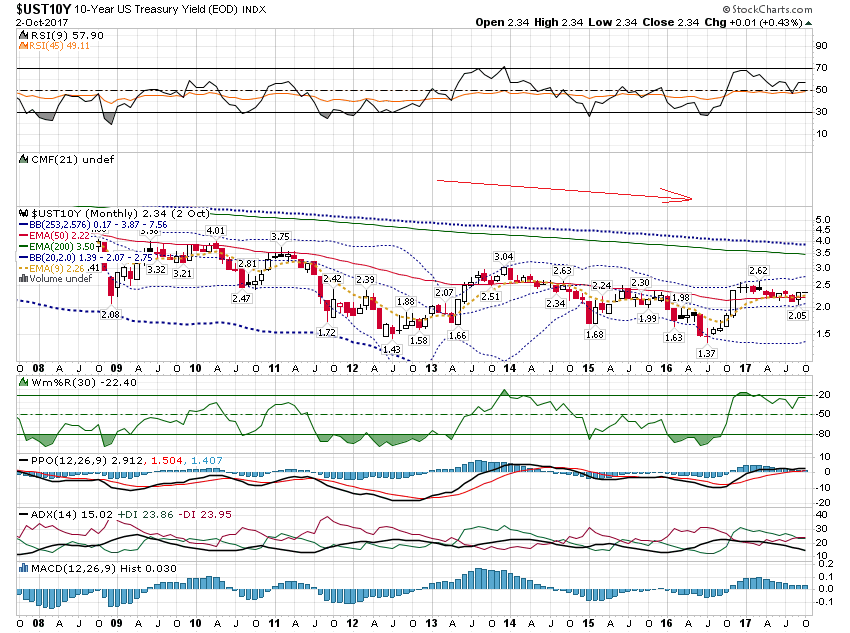 Intra Day
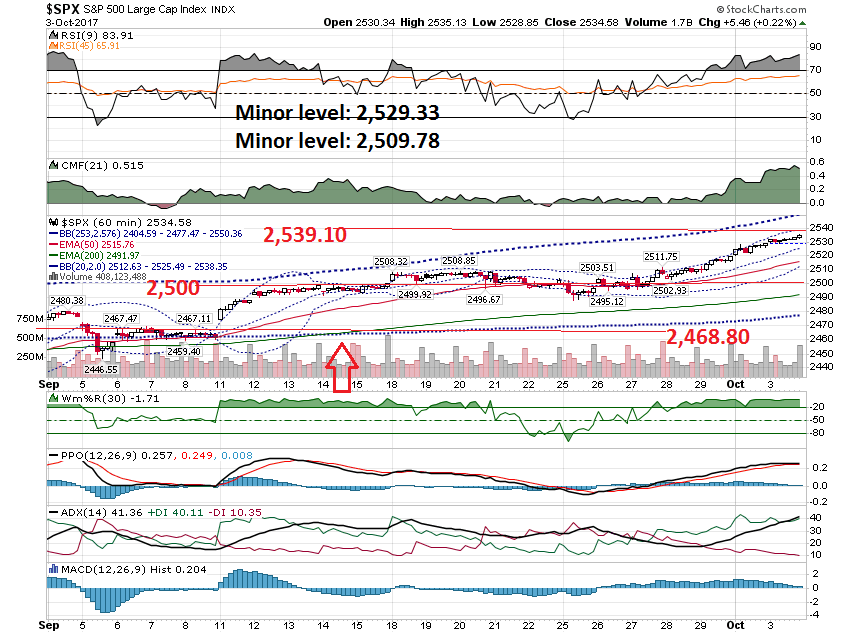 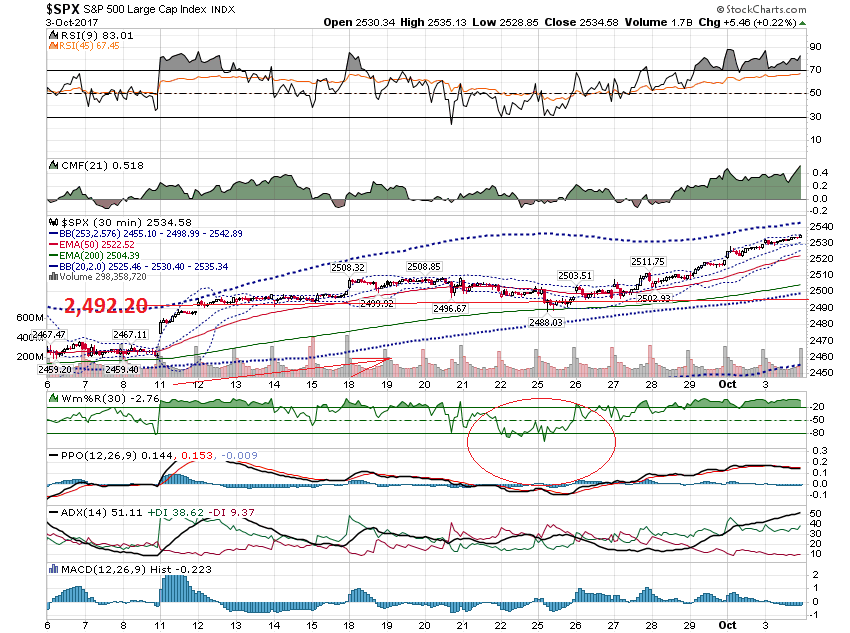 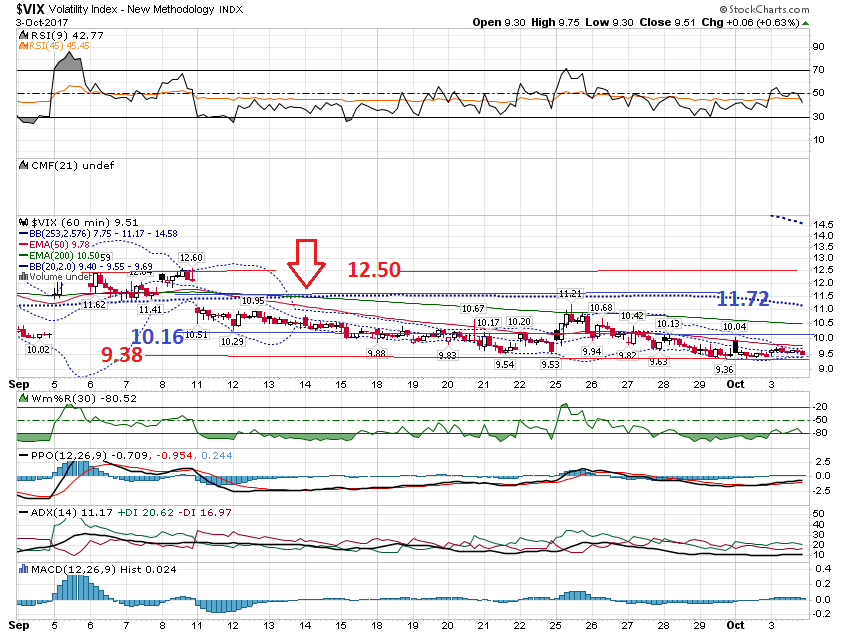 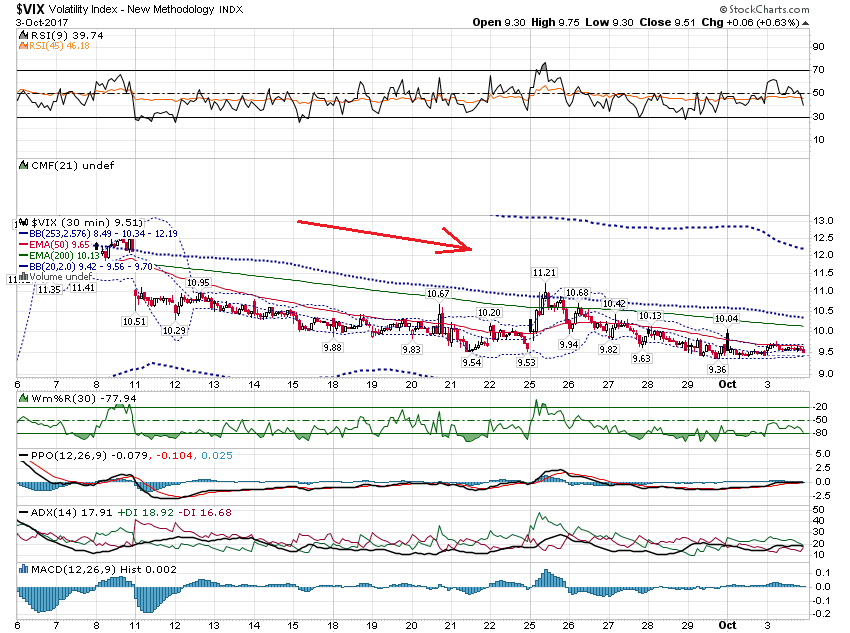 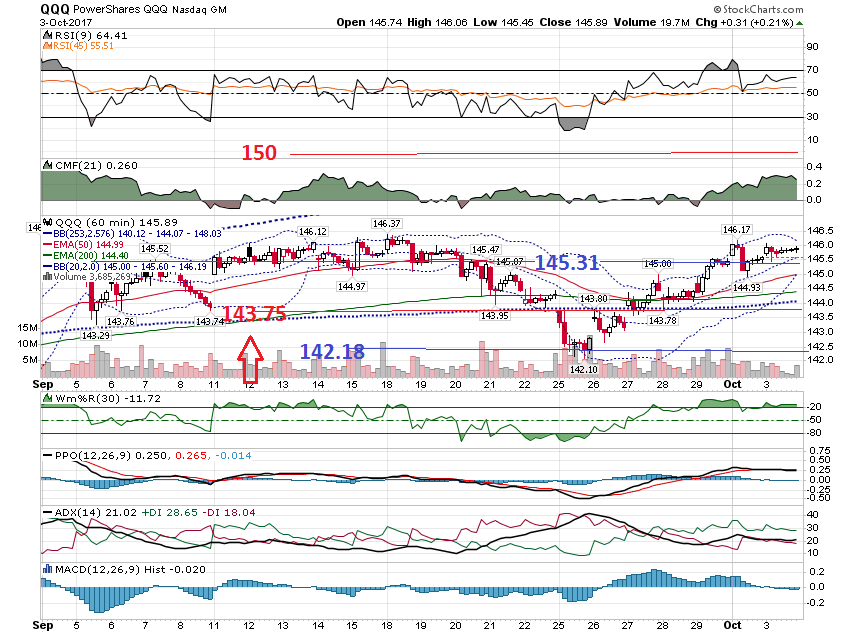 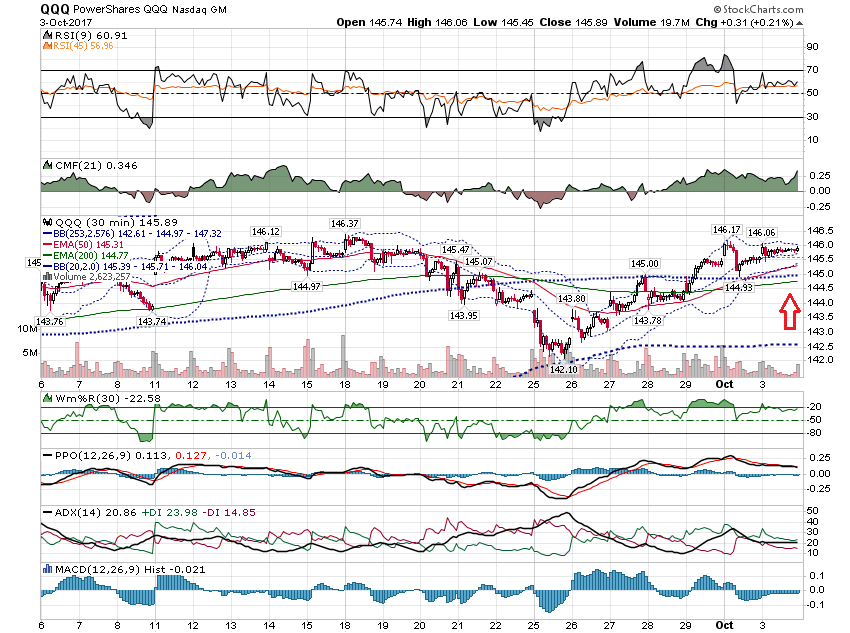 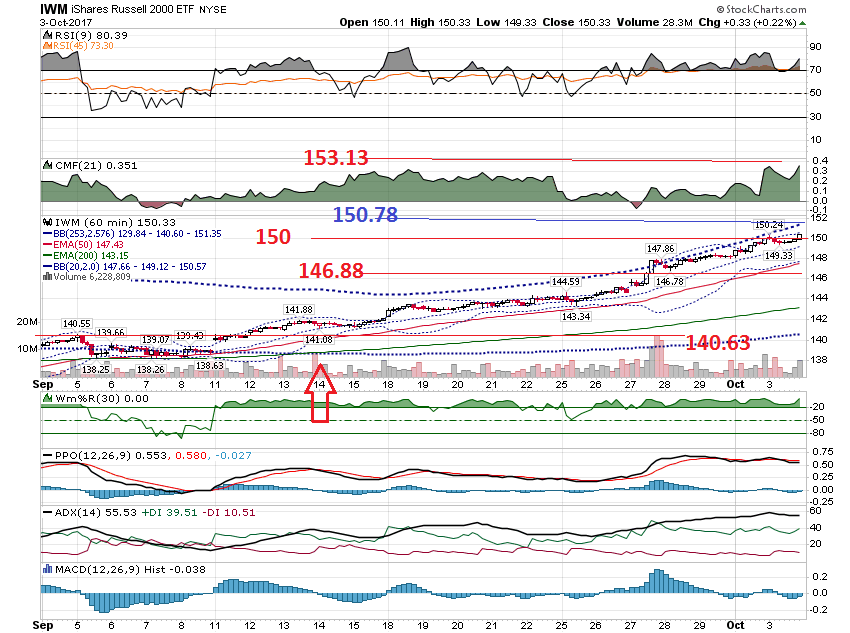 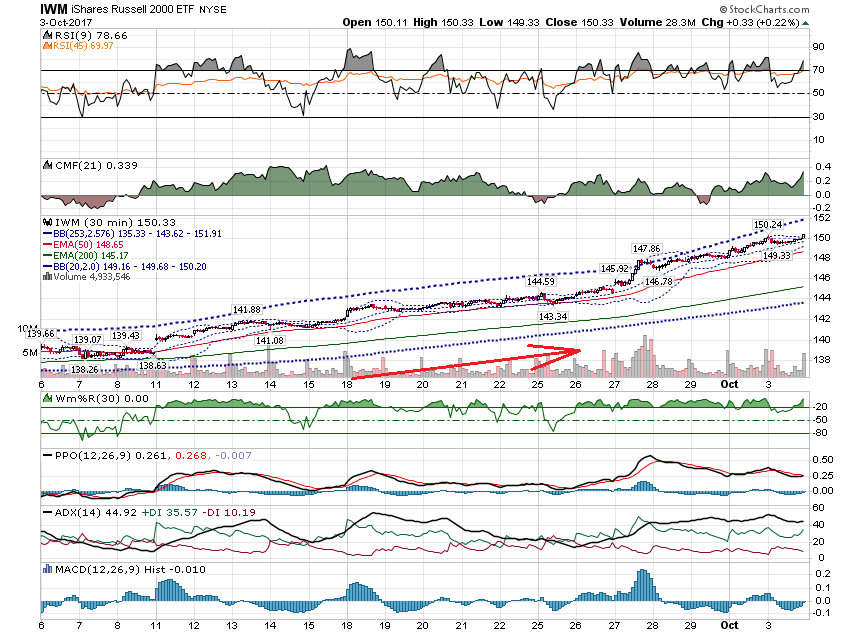 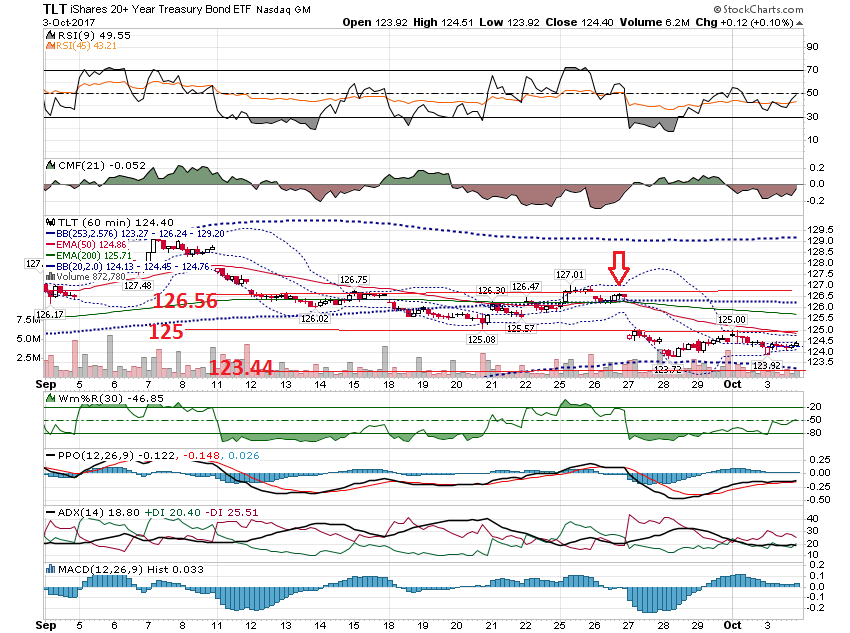 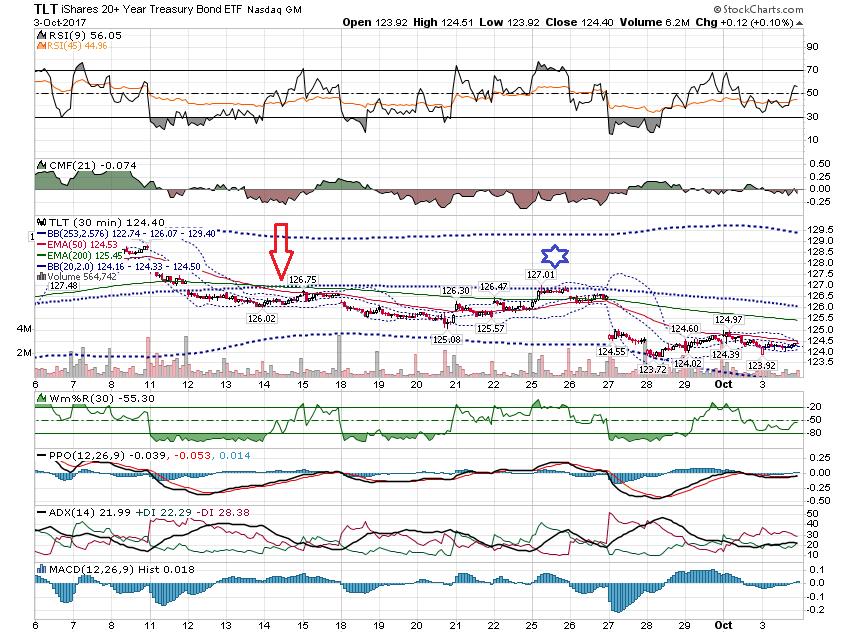 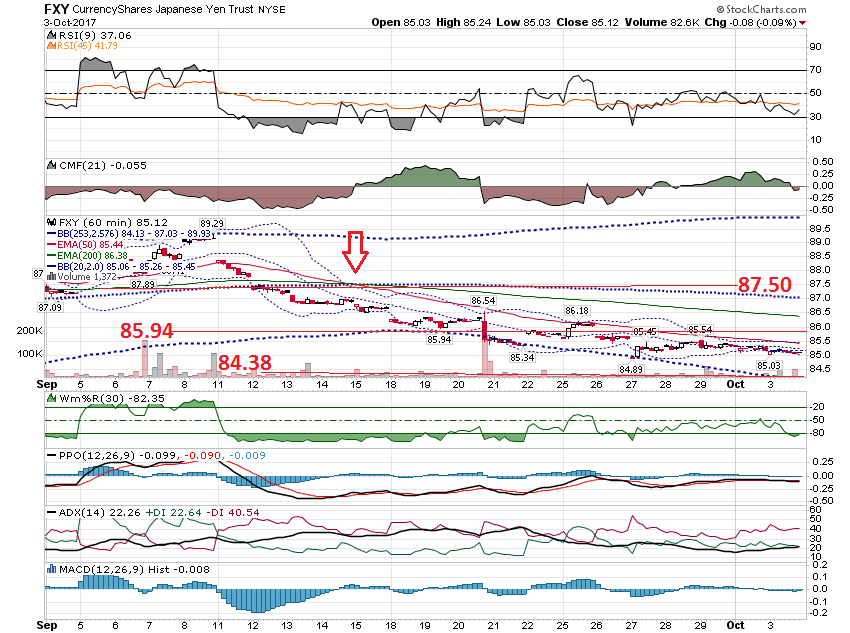 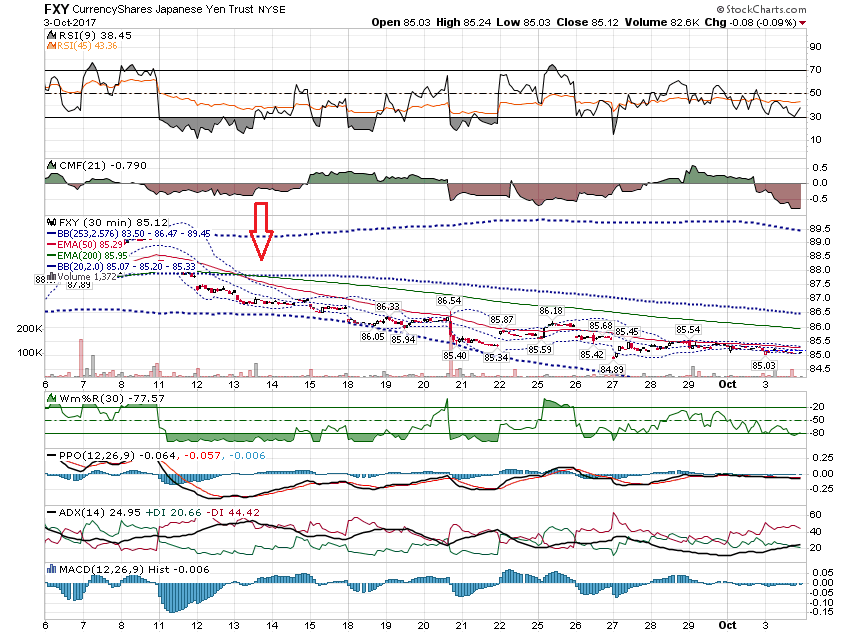 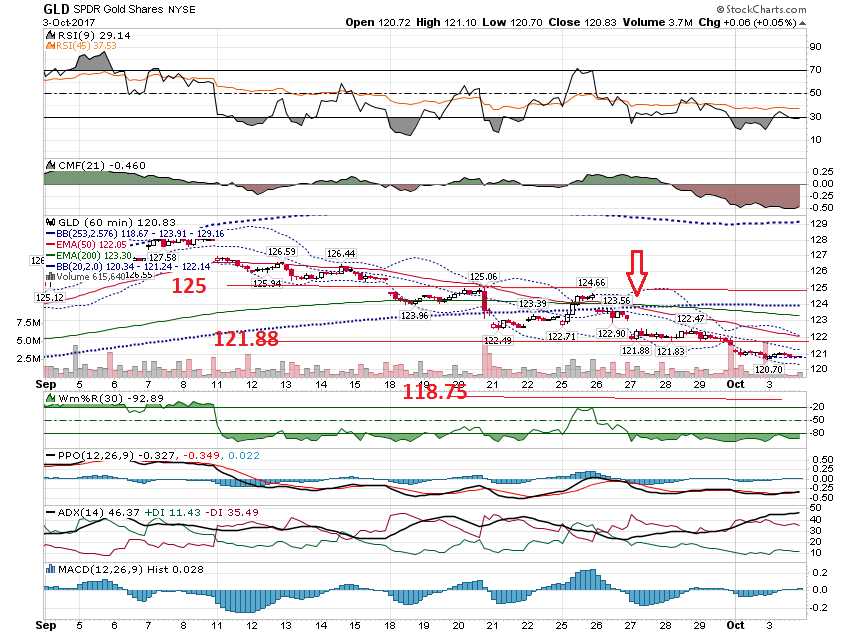 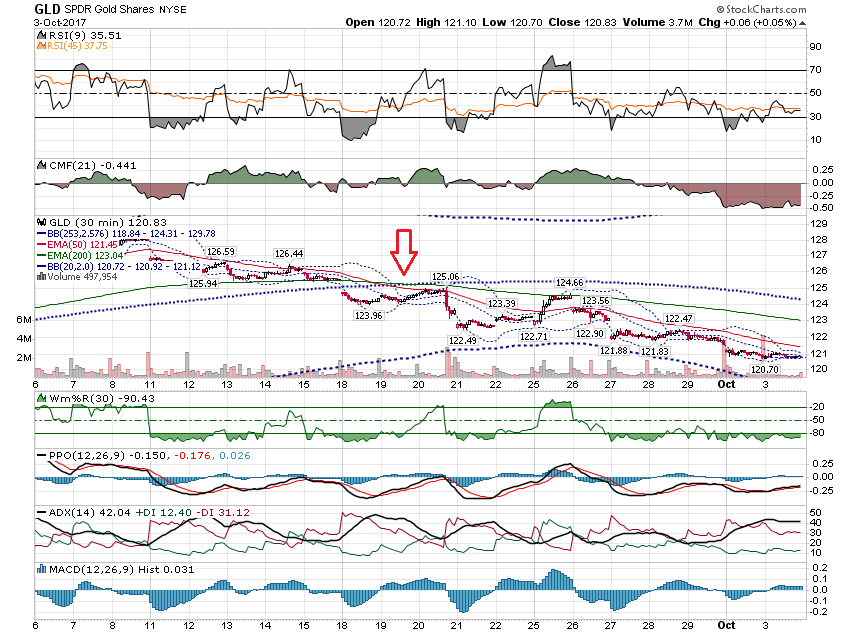 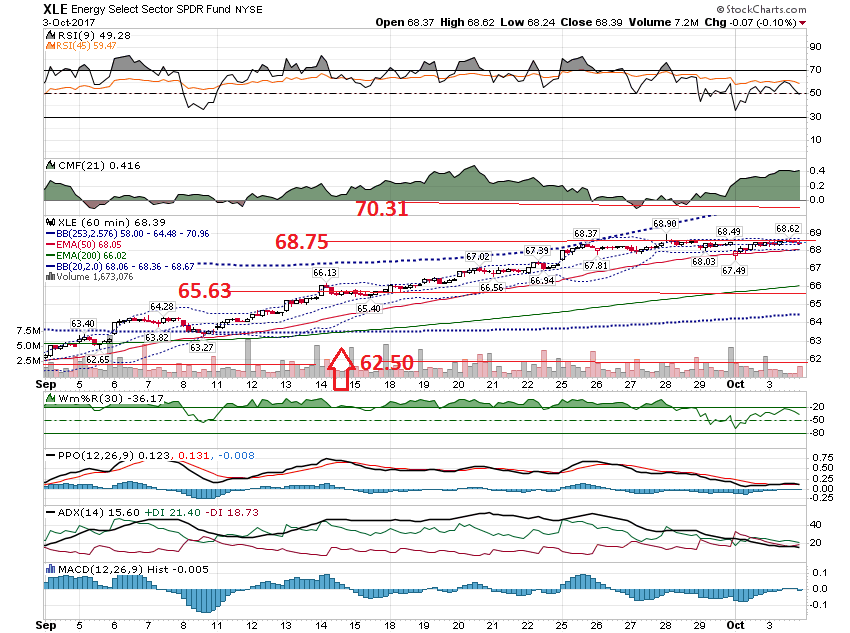 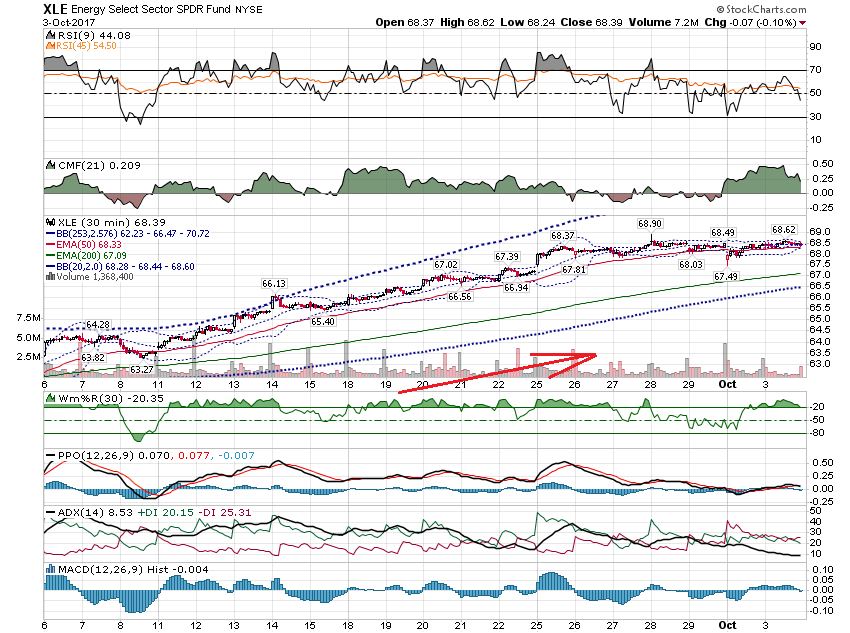 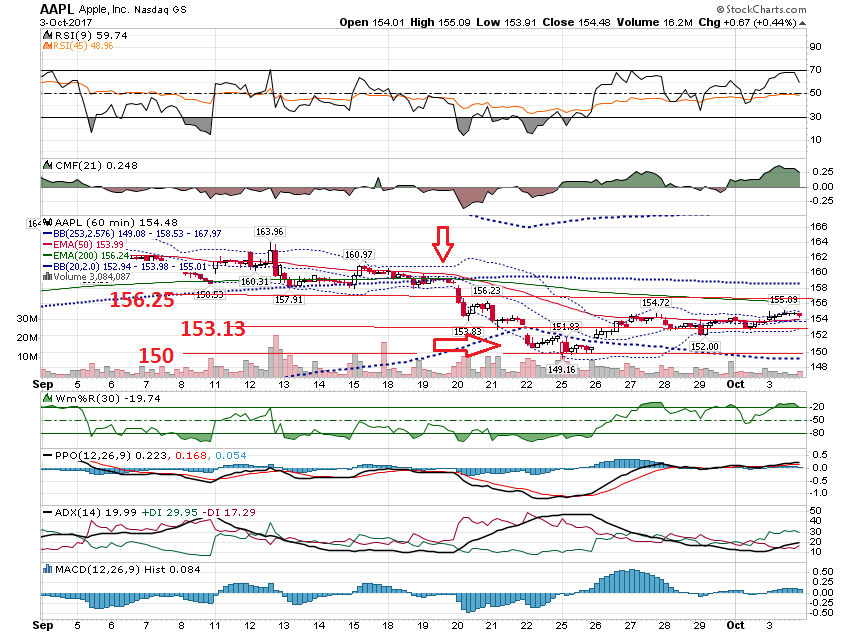 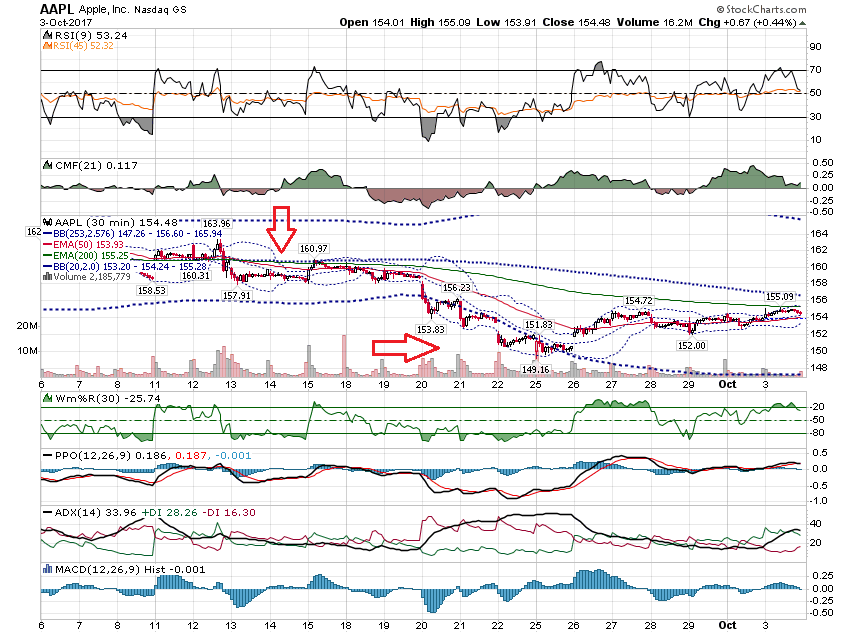 Short Term TradeSet Up
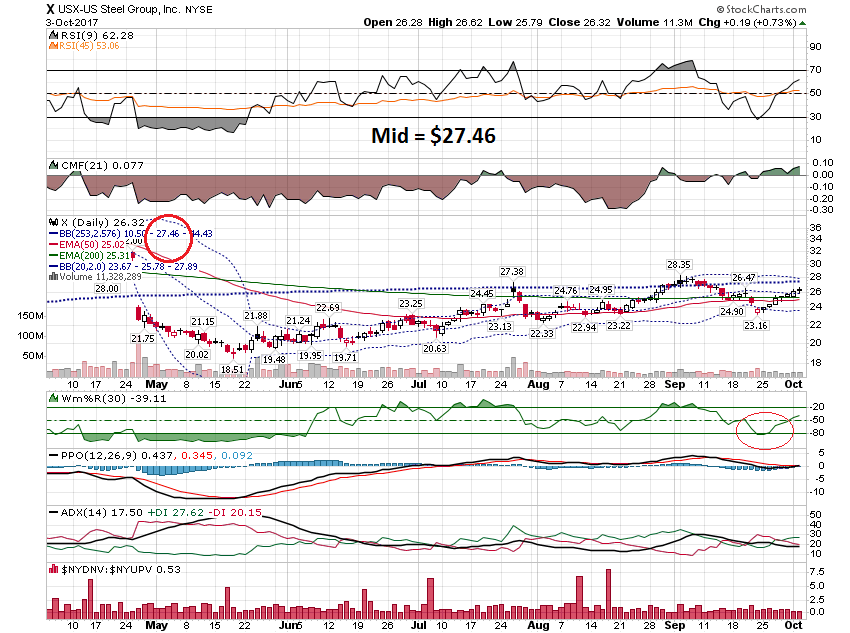 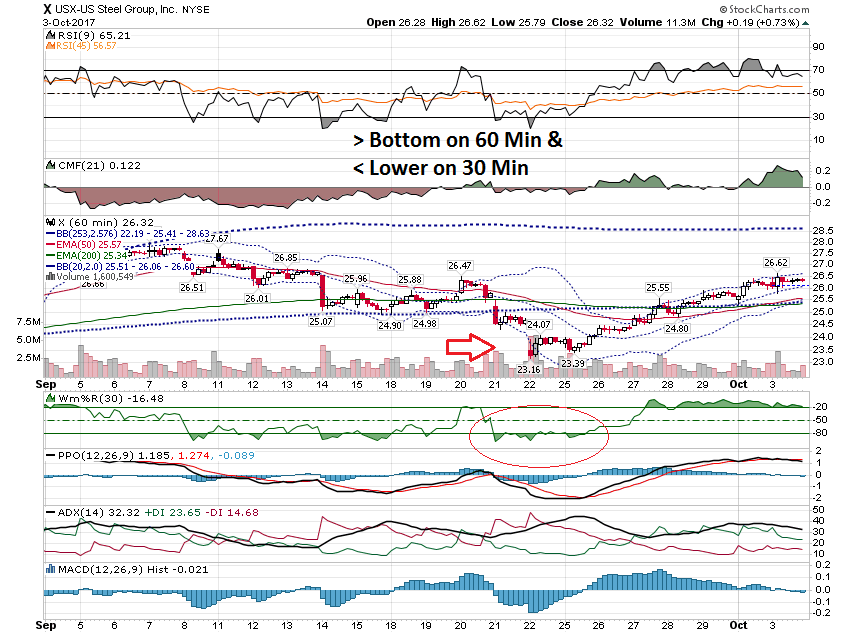 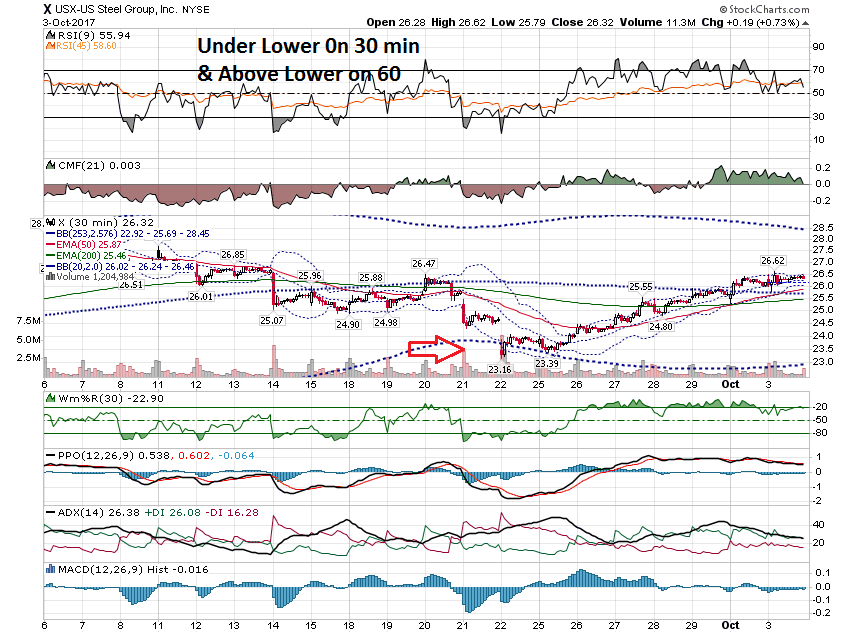 60 minute –Extra Data
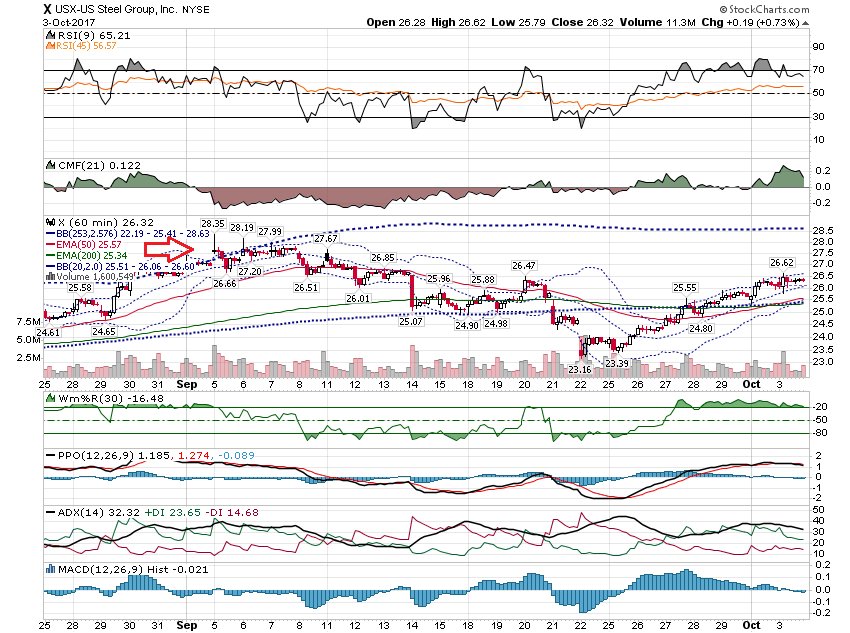 Thanks for watching!Bill DavisMad Day TraderOctober 4, 2017 davismdt@gmail.com